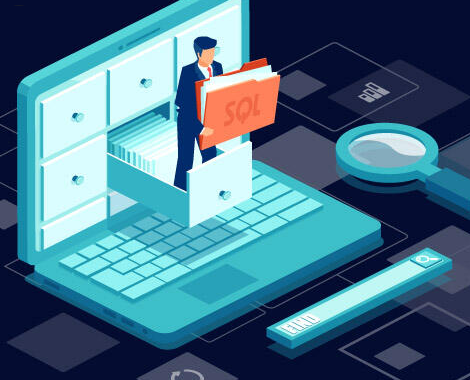 Programming of Database Applications
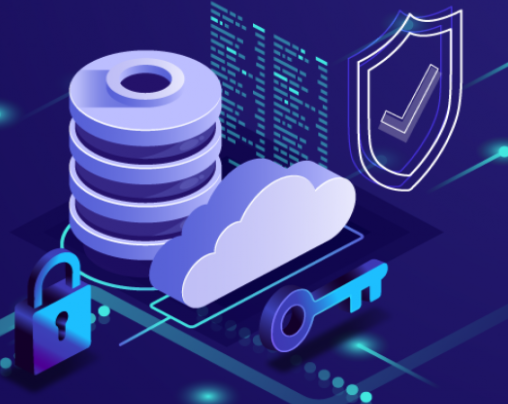 What Do We Do With Data?
We want to do these seamlessly and fast...
Using Diverse Interfaces & Devices
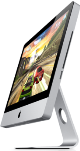 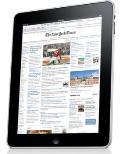 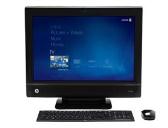 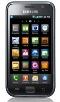 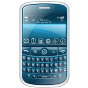 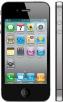 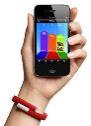 Computers
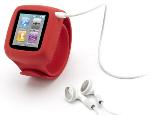 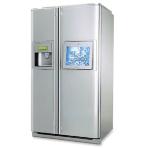 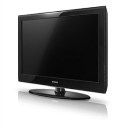 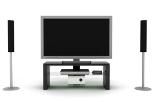 …and even appliances
Mobile Devices
Consumer Electronics
Personal Monitors and Sensors
We also want to access, share and process our data from all of our devices, anytime, anywhere!
Data is Becoming Critical to Our Lives
Health
Science
Domains of Data
Education
Work
Environment
Finance
… and more
Basic Definitions:
Data: Known facts that can be recorded and have an implicit meaning.
Database : A collection of related data
Database management system (DBMS): A collection of computer programs, which enables users to create and maintain databases.
Schema:  description of data at some level (e.g.,  tables, attributes, constraints, domains)
Basic Definitions:
Relation as A Table
Relation  Table
Tuple  Row
Attribute  Column 
Relational Database Management System (RDBMS)
Finite set of relations
Database schema =  set of relations (and other things)
Why Studying Databases?
Data is everywhere and is critical to our lives

Data need to be recorded, maintained, accessed and manipulated correctly, securely, efficiently and effectively 

Database management systems (DBMSs) are essential software for achieving such goals
Definitions
A database is a collection of data which describes one or many real-world enterprises
E.g., a university database might contain information about entities like students and courses, and relationships like a student enrollment in a course
 
A DBMS is a software package designed to store and manage databases
E.g., DB2, Oracle,, MySQL and MS SQL Server

A database system = (Big) Data + DBMS  
DB System = DB + DBMS
Data Base Management Systems
A special software is accordingly needed to make the preceding tasks easier

This software is known as Data Base Management System (DBMS)

DBMSs provide automatic: 
Data independence
Efficient data access
Data integrity and security
Data administration
Concurrent access and crash recovery
Data Models
The user of a DBMS is concerned with some real-world enterprises (e.g., a University)

The data to be stored and managed by a DBMS describes various aspects of the enterprises
E.g., The data in a university database describes students, faculty and courses entities and the relationships among them

A data model is a collection of high-level data description constructs that hide many low-level storage details

A widely used data model called the entity-relationship (ER) model allows users to represent entities and the relationships among them
The Relational Model
The relational model of data is one of the most widely used models today

The central data description construct in the relational model is the relation

A  relation is basically a table (or a set) with rows (or records or tuples) and columns (or fields or attributes)

Every relation has a schema, which describes the columns of a relation

Conditions that records in a relation must satisfy can be specified
These are referred to as integrity constraints
The Relational Model: An Example
Let us consider the student entity in a university database
Students Schema
Students(sid: string, name: string, login: string, dob: string, gpa: real)
An attribute, field or column
Integrity Constraint: Every student has a unique sid value
A record, tuple or row
An instance of a Students relation
Levels of Abstraction
The data in a DBMS is described at three levels of abstraction, the conceptual (or logical), physical and external schemas

2)The conceptual schema describesdata in terms of a specific data model (e.g., the relational model of data)

3) The physical schema specifies how datadescribed in the conceptual schema arestored on secondary storage devices

1) The external schema (or views) allow dataaccess to be customized at the level of individual users or group of users (views can be 1 or many)
View 1
View 2
View 3
Conceptual Schema
Physical Schema
Disk
Views
A view is conceptually a relation

Records in a view are computed as needed and usually not stored in a DBMS

Example: University Database
Can be computed from the relations in the conceptual schema (so as to avoid data redundancy and inconsistency).
Three-schema Architecture of an RDBMS
SQL: Structured Query Language
Language for describing database schema and operations on tables
DDL, DML, DCL and TCL are considered sublanguages of SQL
DDL, DML, DCL and TCL are considered sublanguages of SQL
DCL: Data Control Language
Used to create roles, permissions, and referential integrity and to control access on a database.
	(GRANT, REVOKE)
DDL: Data Definition Language
Used by DBAs or designers to define schema
(CREATE, DROP, ALTER)
DML: Data Manipulation Language
	Used to insert, update and delete data in database tables.
	(INSERT, UPDATE, DELETE, SELECT)
DSL: Data Storage Language
	Specifies Internal Schema (used by the RDBMS)
TCL: Transactional Control Language
Used to manage different transactions occurring within a database.
	(COMMIT, ROLLBACK)
Queries in a DBMS
The ease with which information can be queried from a database determines its value to users

A DBMS provides a specialized language, called the query language, in which queries can be posed

The relational model supports powerful query languages
Relational calculus: a formal language based on mathematical logic
Relational algebra: a formal language based on a collection of operators (e.g., selection and projection) for manipulating relations
Structured Query Language (SQL): 
Builds upon relational calculus and algebra  
Allows creating, manipulating and querying relational databases
Can be embedded within a host language (e.g., Java)
People Who Work With Databases
There are five classes of people associated with databases:
End users 
Store and use data in DBMSs
Usually not computer professionals
Application programmers 
Develop applications that facilitate the usage of DBMSs for end-users
Computer professionals who know how to leverage host languages, query languages and DBMSs altogether
Database Administrators (DBAs)
Design the conceptual and physical schemas
Ensure security and authorization
Ensure data availability and recovery from failures
Perform database tuning
Implementers 
Build DBMS software for vendors like IBM and Oracle
Computer professionals who know how to build DBMS internals
Researchers
Innovate new ideas which address evolving and new challenges/problems
Entities and Entity Sets
Entity:
A real-world object distinguishable from other objects in an enterprise (e.g., University, Students and Faculty)
Described using a set of attributes

Entity set:
A collection of similar entities (e.g., all employees)
All entities in an entity set have the same set of attributes  (until we consider ISA hierarchies, anyway!)
Each entity set has a key
Each attribute has a domain
Entity
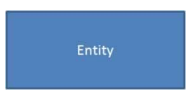 Entity : Any thing that has an independent existence and about which we collect data.
Entity instance : Entity instance is a particular member of the entity type. Example for entity instance : A particular employee 
Regular Entity: An entity which has its own key attribute is a regular entity. Example for regular entity : Employee.
 Weak entity : An entity which depends on other entity for its existence and doesn't have any key attribute of its own is a weak entity. Example for a weak entity : In a parent/child relationship, a parent is considered as a strong entity and the child is a weak entity
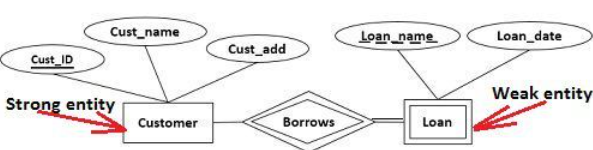 Attributes
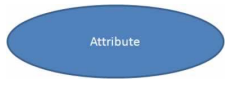 Attributes: Properties/characteristics which describe entities are called attributes. 

Domain of Attributes: The set of possible values that an attribute can take is called the domain of the attribute. For example, the attribute day may take any value from the set {Monday, Tuesday ... Friday}. 

 Key attribute :The attribute (or combination of attributes) which is unique for every entity instance is called key attribute. E.g the employee_id 
If the key attribute consists of two or more attributes in combination, it is called a composite key. 

Single valued Attributes  & Multi-valued Attributes

Derived Attribute:  An attribute which can be calculated or derived based on other attributes is a derived attribute
name
ssn
lot
Employees
Tools and An ER Diagram
Entities (‘Entity Sets’)
Attributes
“ssn” is the primary key, hence, underlined
[Speaker Notes: Parking Lot = lot]
Relationship and Relationship Sets
Relationship:
Association among two or more entities (e.g., Mohammad is teaching 0721351)
Described using a set of attributes

Relationship set:
Collection of similar relationships
Same entity set could participate in different relationship sets, or in different “roles” in the same set
Relationships
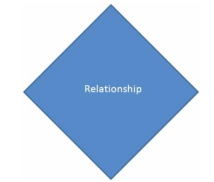 Relationships Associations between entities are called relationships Example : An employee works for an organization. 

Here "works for" is a relation between the entities employee and organization.
Degree of a Relationship
Degree of a relationship is the number of entity types involved. The n-ary relationship is the general form for degree n. Special cases are unary, binary, and ternary ,where the degree is 1, 2, and 3, respectively. 
Example for unary relationship : An employee is a manager of another employee 
Example for binary relationship : An employee works-for department. 
Example for ternary relationship : customer purchase item from a shop keeper
More Tools and ER Diagrams
N
M
Relationships (‘rel. sets’)
and mapping constraints
P
since
name
dname
ssn
budget
lot
did
Works_In
Employees
Departments
A Binary Relationship
Relationship Set

Husband	      Wife
Bob	     Ann
Joe	     Sue
…		…
Married
Teachers
wife
husband
name
ssn
lot
Employees
super-visor
subor-dinate
Reports_To
A Self-Relationship
Ternary Relationships
Suppose that departments have offices at different locations and we want to record the locations at which each employee works

Consequently, we must record an association between an employee, a department and a location
since
name
dname
ssn
budget
lot
did
Works_In
Employees
Departments
address
Locations
capacity
This is referred to as a “Ternary Relationship” (vs. Self & Binary Relationships)
Cardinalities
Entities can be related to one another as “one-to-one”, “one-to-many” and “many-to-many”
This is said to be the cardinality of a given entity in relation to another
1
1
1
N
One-to-One
Many-to-One
One-to-Many
Many-to-Many
N
M
Cardinalities: Examples
1
1
has
CAPITAL
COUNTRY
1
N
owns
CAR
PERSON
N
M
takes
SECTION
STUDENT
Cardinalities: Examples
1
1
has
CAPITAL
COUNTRY
1 to N notation
1
N
owns
CAR
PERSON
N
M
takes
SECTION
STUDENT
A Working Example
Requirements: Students take courses offered by instructors; a course may have multiple sections; one instructor per section

How to start?
Nouns -> entity sets
Verbs -> relationship sets
...
name
STUDENT
ssn
INSTRUCTOR
issn
Primary key =
unique identifier 
underline
...
name
STUDENT
c-id
ssn
c-name
COURSE
INSTRUCTOR
issn
But: sections of  a course (with different instructors)?
ssn
STUDENT
c-id
COURSE
SECTION
s-id
But: s-id is not unique... (see later)
INSTRUCTOR
issn
ssn
STUDENT
c-id
COURSE
SECTION
s-id
Q: how to record that students take courses?
INSTRUCTOR
issn
ssn
STUDENT
N
c-id
takes
M
COURSE
s-id
SECTION
INSTRUCTOR
issn
STUDENT
N
c-id
takes
M
s-id
SECTION
COURSE
N
teaches
1
INSTRUCTOR
STUDENT
N
c-id
takes
M
1
N
has
s-id
SECTION
COURSE
N
teaches
1
INSTRUCTOR
ssn
STUDENT
N
takes
s-id
M
c-id
N
1
SECTION
has
COURSE
N
teaches
1
INSTRUCTOR
Participation Constraints
Consider again the “Employees” and “Departments” entity sets as well as the “Manages” relationship set
Should every department have a manager?
If so, this is a participation constraint
Such a constraint entails that every Departments entity must appear in an instance of the Manages relationship
The participation of Departments in Manages is said to be total (vs. partial)
since
since
name
name
dname
dname
ssn
did
did
budget
budget
lot
partial
Departments
Employees
Manages
Total participation + key constraint are denoted by a double lines
Works_In
Total participation isdenoted by a double lines
since
Total vs. Partial Participations
Participation Constraints
Total Participation − Each entity is involved in the relationship. Total participation is represented by double lines.


Partial participation − Not all entities are involved in the relationship. Partial participation is represented by single lines.
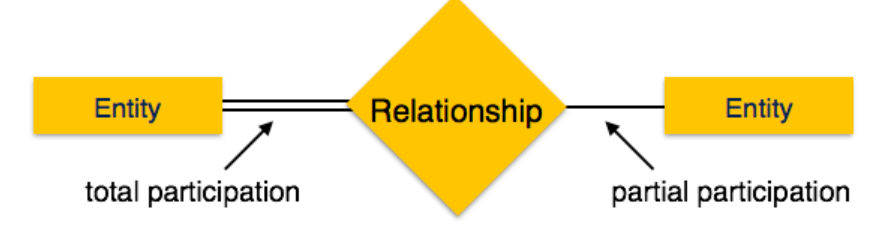 Total vs. Partial Participations
The relationship shown below means that each student, without exception, must be guided by one chosen professor, and one – but not every – professor can guide many students. So there is no student that is not guided by a professor, and on the other hand there can be professors who don't guide any students
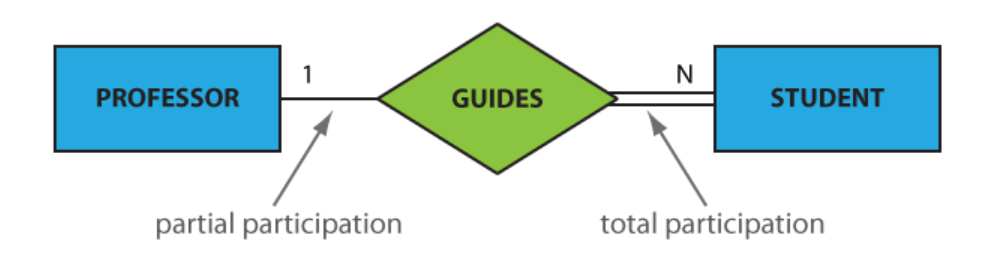 Weak Entities
A weak entity can be identified uniquely only by considering the primary key of another (owner) entity
Owner entity set and weak entity set must participate in a one-to-many relationship set (one owner, many weak entities)
Weak entity set must have total participation in this identifying relationship set 

The set of attributes of a weak entity set that uniquely identifies a weak entity for a given owner entity is called partial key
An entity type should have a key attribute which uniquely identifies each entity in the entity set, but there exists some entity type for which key attribute can’t be defined. These are called Weak Entity type.
Weak Entities: An Example
“Loan” has no unique key of its own
“Loan” is a weak entity with partial key “loan  name”
“Borrows” is an identifying relationship set
“loan  name” + “Cust_ID” are the primary key of “Loan”
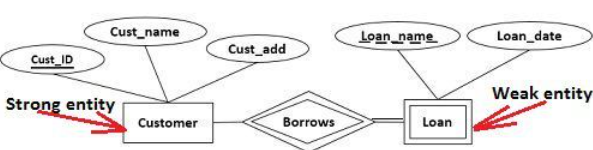 Summary of Symbols Used in E-R Notation
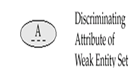 ISA (`is a’) Hierarchies
Entities in an entity set can sometimes be classified into subclasses (this is “kind of similar” to OOP languages)

If we declare B ISA A, every B entity is also considered to be an A entity
name
ssn
lot
“Hourly_Emps”
and “Contract_Emps”
are generalized
by “Employees”
“Employees” is specialized into subclasses
Employees
hours_worked
hourly_wages
ISA
contractid
Contract_Emps
Hourly_Emps
Extensions to the Model:  Specialization and Generalization
An Example:
Customers can have checking and savings accts
Checking ~ Savings (many of the same attributes)
Old Way:
Has1
Customers
Savings Accts
acct_no
interest
balance
Has2
Checking Accts
acct_no
overdraft
balance
Extensions to the Model:  Specialization and Generalization
An Example:
Customers can have checking and savings accts
Checking ~ Savings (many of the same attributes)
New Way:
balance
acct_no
Has
superclass
Accounts
Customers
ISA
Checking Accts
Savings Accts
overdraft
interest
subclasses
A
C
B
Overlap and Covering Constraints
Overlap constraints
Can an entity belong to both ‘B’ and ‘C’?

Covering constraints
Can an ‘A’ entity belong to neither ‘B’ nor ‘C’?
More Details on ISA Hierarchies
Attributes are inherited (i.e., if B ISA A, the attributes defined for a B entity are the attributes for A plus B) 

We can have many levels of an ISA hierarchy

Reasons for using ISA: 
To add descriptive attributes specific to a subclass
To identify entities that participate in a relationship
Loans
E/R Data ModelExtensions to the Model:  Aggregation
E/R:  No relationships between relationships
E.g.:  Associate loan officers with Borrows relationship set
Borrows
Customers
?
Loan_Officer
Employees
Associate Loan Officer with Loan?
What if we want a loan officer for every (customer, loan) pair?
Loans
E/R Data ModelExtensions to the Model:  Aggregation
E/R:  No relationships between relationships
E.g.:  Associate loan officers with Borrows relationship set
Borrows
Customers
Loan_Officer
Employees
Associate Loan Officer with Borrows?
Must First Aggregate
Employees
Aggregation
Aggregation allows indicating that a relationship set (identified through a dashed box) participates in another relationship set
name
ssn
lot
Aggregation allows us to treat a relationship set as an entity set   for purposes of participation in (other) relationships.
Monitors
until
since
started_on
dname
pid
pbudget
did
budget
Sponsors
Departments
Projects
Conceptual Design Choices
Should a concept be modeled as an entity or an attribute?

Should a concept be modeled as an entity or a relationship?

How should we identify relationships? 
Binary or ternary? 
Ternary or aggregation?

Constraints in the ER Model:
A lot of data semantics can (and should) be captured
But some constraints cannot be captured in ER diagrams
Entity vs. Attribute
Should address be an attribute of Employees or an entity (connected to Employees by a relationship)?

This depends upon the use we want to make of address information, and the semantics of the data
If we have several addresses per an employee, address must be an entity (since attributes cannot be set-valued)
If the structure (city, street, etc.) is important (e.g., we want to retrieve employees in a given city), address must be modeled as an entity
name
dname
ssn
lot
did
Employees
Entity vs. Attribute (Cont’d)
Consider the following ER diagram:





A problem: Works_In4 does not allow an employee to work in a department for two or more periods
to
from
budget
Departments
Works_In
Similar to the problem   of wanting to record several addresses for an employee:  We want to record several values of the descriptive attributes for each instance of this relationship. Accomplished by introducing new entity set, Duration.
[Speaker Notes: A relationship is uniquely identified by the participating entities.]
dname
did
budget
Duration
to
from
Entity vs. Attribute (Cont’d)
Solution: introduce “Duration” as a new entity set
name
ssn
lot
Works_In4
Departments
Employees
Entity vs. Relationship
since
dbudget
name
dname
ssn
lot
did
budget
Departments
Employees
Manages
Consider the ER diagram, whereby a manager gets a separate optional budget for each department

ER diagram OK if a manager gets a separate optional budget for each dept.
What if a manager gets a optional budget that covers all managed depts?
Redundancy: dbudget stored for each dept managed by manager.
Misleading: Suggests dbudget associated with department-mgr combination.
This fixes the problem!
name
lot
ssn
dname
since
did
Employees
budget
Departments
Manages2
ISA
Managers
dbudget
Binary vs. Ternary Relationships
But sometimes ternary relationships cannot be replaced by a set of binary relationships
qty
VS.
Parts
Contract
Departments
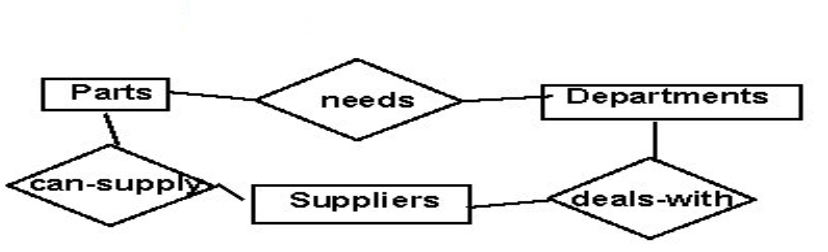 Suppliers
Binary vs. Ternary Relationships
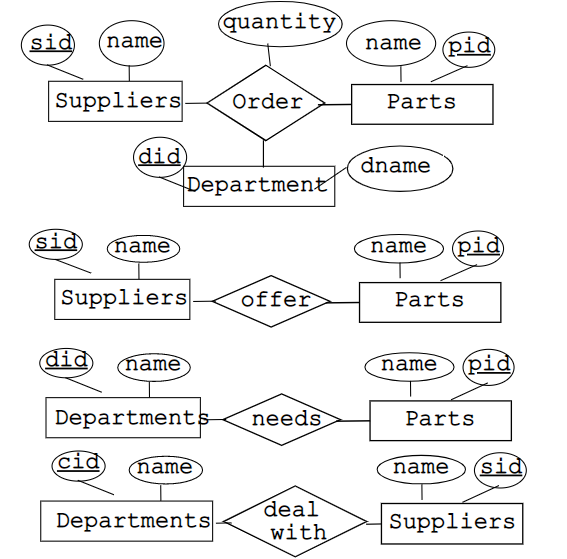 Employees
Aggregation
Aggregation allows indicating that a relationship set (identified through a dashed box) participates in another relationship set
name
ssn
lot
Monitors
until
since
started_on
dname
pid
pbudget
did
budget
Sponsors
Departments
Projects
Employees
Ternary vs. Aggregation Relationships
When to use aggregation? 
If we want to attach a relationship to a relationship

What if we do not want to record the until attribute of Monitors relationship?
name
ssn
lot
Monitors
until
since
started_on
dname
pid
pbudget
did
budget
Sponsors
Departments
Projects
Employees
Ternary vs. Aggregation Relationships (Cont’d)
We might reasonably use a ternary relationship instead of an aggregation
name
ssn
lot
started_on
dname
pid
pbudget
did
budget
Sponsors2
Departments
Projects
What if each sponsorship (of a project by a department) is to be monitored by at most one employee?
[Speaker Notes: We cannot express the posed constraint in terms of the Sponsors2 relationship set. On the other hand, we can easily express it by drawing an arrow from the aggregated relationship Sponsors to the relationship Monitors in the figure shown in the previous slide.]